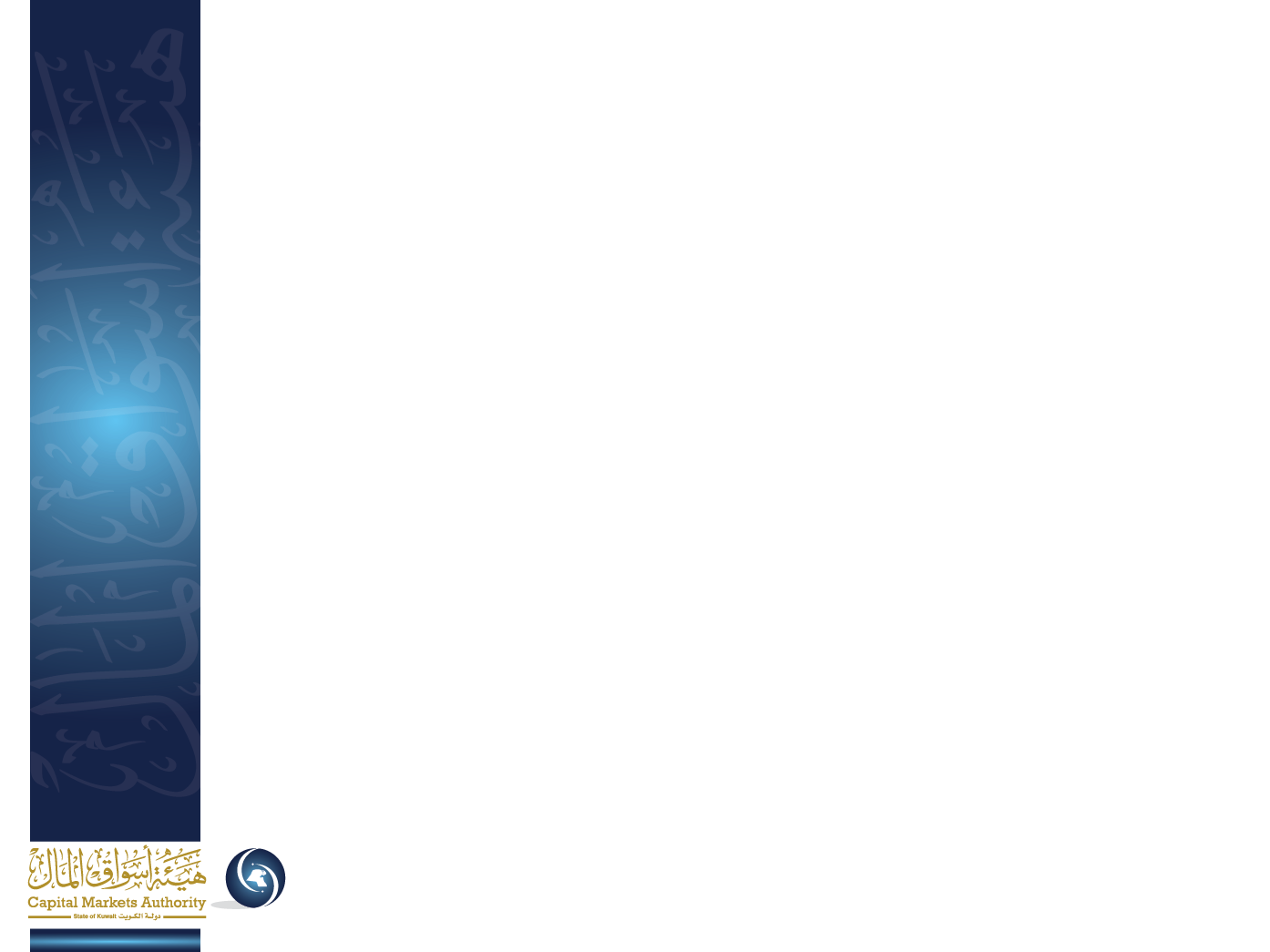 ورشة عملالإطار التنظيمي(للمساءلة التأديبية والصلح)في ضوء القانون رقم 7لسنة 2010 ولائحته التنفيذية وتعديلاتهما22/11/2015
1
Version 1
27/11/2014
مقدمة:-
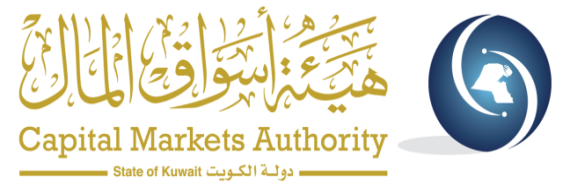 إن الغاية المرجوة من عقد هذه الورشة هو استعراض ومناقشة الإطار التنظيمي للمساءلة التأديبية والصلح في هيئة أسواق المال وفق أحدث الممارسات التي تم تظمينها في اللائحة التنفيذية الجديدة للقانون رقم 7 لسنة 2010 بشأن إنشاء هيئة أسواق المال وتنظيم نشاط الأوراق المالية وتعديلاته.
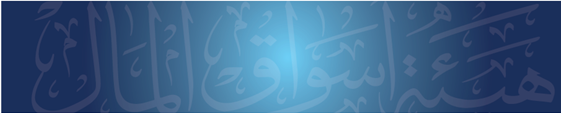 2
Version 1
27/11/2014
محاور الورشة:-
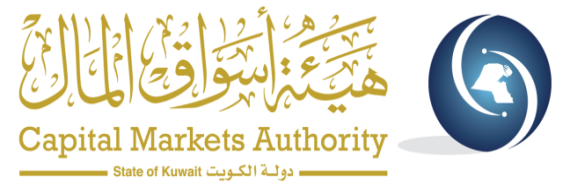 المحور الأول:- 
	التنظيم القانوني للمساءلة التأديبية في هيئة أسواق المال.

المحور الثاني:- 
	التنظيم القانوني للصلح في جرائم أسواق المال في هيئة 	أسواق المال.
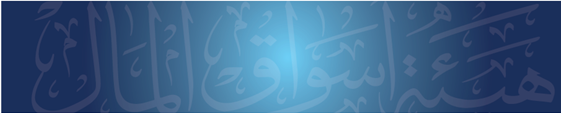 3
Version 1
27/11/2014
التنظيم القانوي للمساءلة التأديبية في هيئة أسواق المال:-
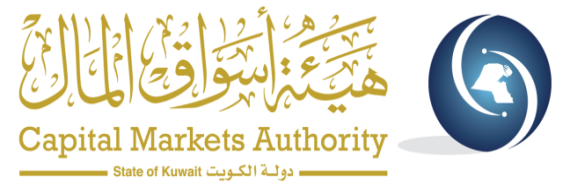 أولاً:- مفهوم المخالفة التأديبية.
ثانياً:- اختصاص التأديب.
ثالثاً:- إحالة المخالفة التأديبية.
رابعاً:- ضمانات التأديب.
خامساً:- عدم حضور المحال إلى التأديب.
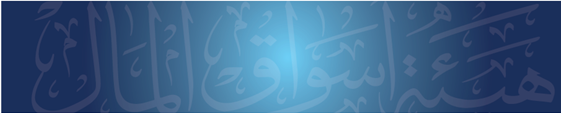 4
Version 1
27/11/2014
التنظيم القانوي للمساءلة التأديبية في هيئة أسواق المال:-
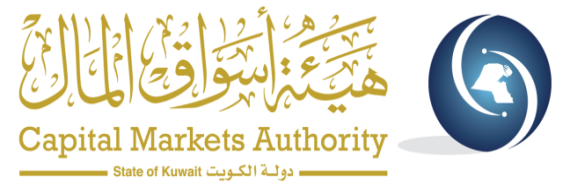 سادساً:- الجزاءات التأديبية.
سابعاً:-الإخطار بقرار التأديب.
ثامناً:-نفاذ قرارات مجلس التأديب.
تاسعاً:- تنفيذ جزاءات مجلس التأديب.
عاشراً:- التظلم من قرارات مجلس التأديب.
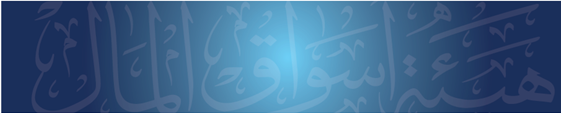 5
Version 1
27/11/2014
أولاً: مفهوم المخالفة التأديبية:-
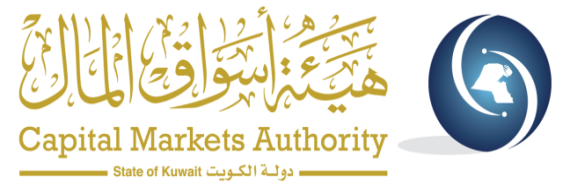 المخالفة التأديبية:-
  كل فعل يخالف.
أحكام القانون رقم 7 لسنة 2010 بشأن إنشاء هيئة أسواق المال وتنظيم نشاط الأوراق المالية وتعديلاته .
واللائحة التنفيذية للقانون رقم 7 لسنة 2010.
أو أي نظام أو قرار أو تعليمات صادرة عن الهيئة.
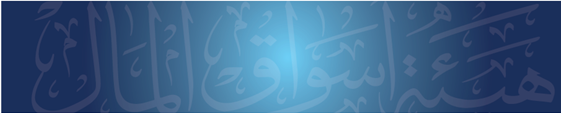 6
Version 1
27/11/2014
ثانياً: اختصاص التأديب :-
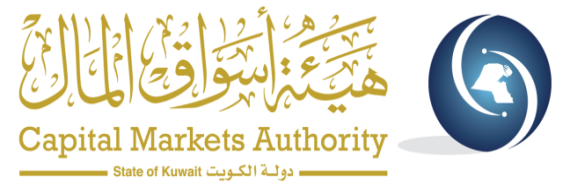 ينعقد اختصاص التأديب في هيئة أسواق المال:-
 إلى مجلس تأديب أو أكثر.
يُشكَّل من ثلاثة أعضاء برئاسة قاضٍ يندبه مجلس القضاء الأعلى وعضوين من ذوي الخبرة في الشؤون المالية والاقتصادية والقانونية.
وتكون مدة العضوية فيه ثلاث سنوات قابلة للتجديد.
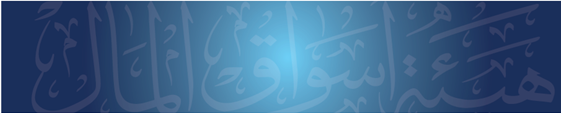 7
Version 1
27/11/2014
ثالثاً: إحالة المخالفة التأديبية:-
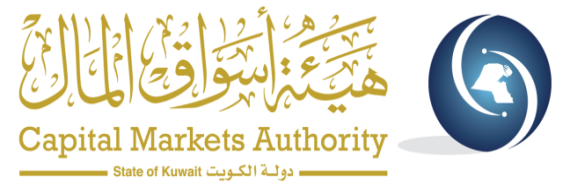 نظم القانون رقم 7 لسنة 2010 بشأن إنشاء هيئة أسواق المال وتنظيم نشاط الأوراق المالية  وتعديلاته ولائحته التنفيذية آلية إحالة المخالفة التأديبية، وذلك من خلال طريقين :-
الإدارات  الرقابية المختصة في هيئة أسواق المال، وذلك عند رصدها للمخالفات أثناء قيامها بدورها الرقابي.
مجلس مفوضي هيئة أسواق المال أو لجنة الشكاوى والتظلمات بعد البت في الشكاوى المقدمة لهما بثبوت المخالفة.
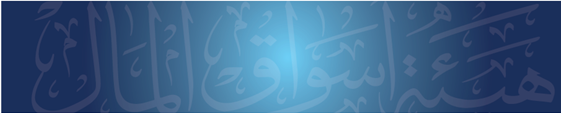 8
Version 1
27/11/2014
رابعاً: ضمانات التأديب:-
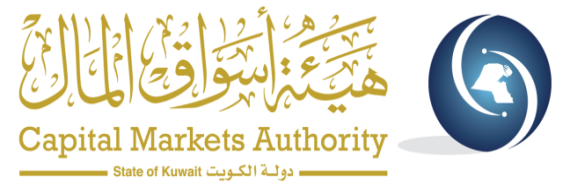 أكدت اللائحة التنفيذية للقانون رقم 7 لسنة 2010 بشأن إنشاء هيئة أسواق المال وتنظيم نشاط الأوراق المالية  وتعديلاته على ضمانات التأديب أمام مجلس التأديب وذلك في  المواد (5-6) (5-7) (5-8) من الفصل الخامس من الكتاب الثالث (إنفاذ القانون):-
على أمين السر أن يُمكن المحال إلى مجلس التأديب  أو وكيله من الاطلاع على جميع الأوراق المتعلقة بالمخالفة وتزويده بصورة من الأوراق التي يطلبها بعد سداد الرسم المقرر.
على مجلس التأديب  أن يواجه المحال إليه بالمخالفة المنسوبة إليه، وأسانيدها وأن يمكنه من الدفاع عن نفسه أصالة أو بالوكالة.
لمجلس التأديب أن يسمع من يرى سماع شهادته أو الاستعانة بخبرته بقرار منه أو بناء على طلب المحال إليه أو وكيله.
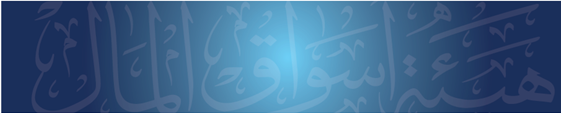 9
Version 1
27/11/2014
خامساً: عدم حضور المحال إلى التأديب:-
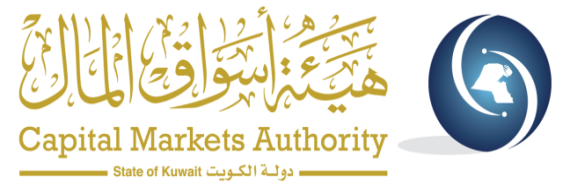 لا يحول غياب المحال إلى مجلس التأديب من استمرار المجلس في نظر المخالفة وإصدار قرار بشأنها.
 إذا ثبت إخطار المحال للتأديب بموعد الجلسة .
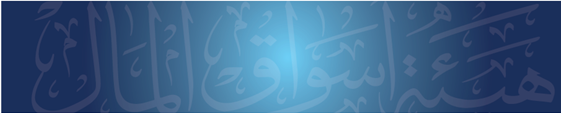 10
Version 1
27/11/2014
سادساً: الجزاءات التأديبية:-
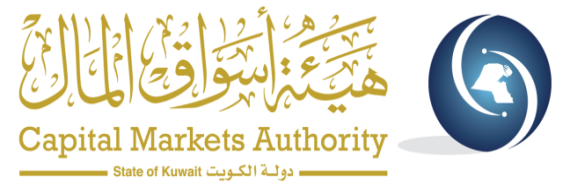 لمجلس التأديب - بعد التحقق من ثبوت المخالفة - أن يوقع أياًّ من الجزاءات التالية:-
التنبيه على المخالف بالتوقف عن ارتكابه المخالفة.
الإنذار.
إلزام المخالف بإعادة اجتياز الاختبارات التأهيلية.
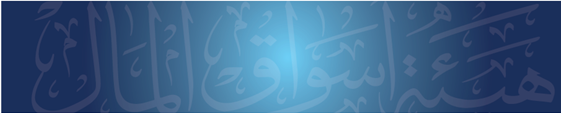 11
Version 1
27/11/2014
يتبع: الجزاءات التأديبية:-
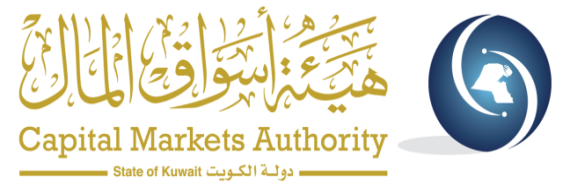 الوقف عن العمل أو مزاولة المهنة لمدة لا تتجاوز سنة.
الوقف عن مزاولة العمل أو المهنة بشكل نهائي.
وقف الترخيص لمدة لا تتجاوز ستة أشهر.
إلغاء الترخيص.
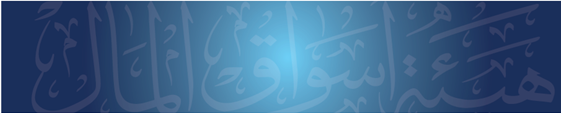 12
Version 1
27/11/2014
يتبع: الجزاءات التأديبية:-
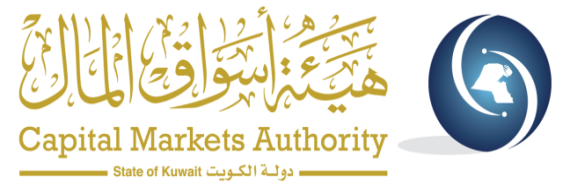 فرض قيود على نشاط أو أنشطة المخالف وفق حكم المادة (5-12) والمتمثلة في:-
منع الشخص المرخص له أو المسجل لدى الهيئة من إبرام بعض أنواع الصفقات.
منع الشخص المرخص له أو المسجل لدى الهيئة من مزاولة بعض الأعمال لمدة محددة.
وقف النشاط المرخص به لمدة معينة. 
منع الشخص المسجل لدى الهيئة من القيام بأعمال معينة أو تعليق أو تعديل أو إلغاء تسجيله من الوظيفة أو الوظائف المسجل بها.
وقف أي شخص عن التعامل في ورقة أو الأوراق المالية أو البورصة لمدة محددة.
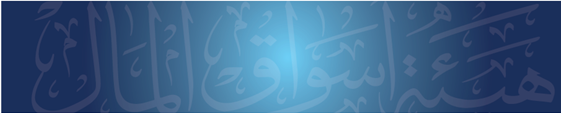 13
Version 1
27/11/2014
يتبع: الجزاءات التأديبية:-
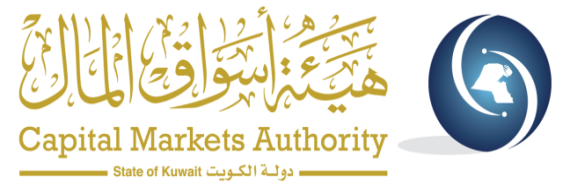 إلغاء التصويت أو التوكيل أو التفويض الذي تم الحصول عليه بالمخالفة لأحكام القانون.
 إيقاف أو إلغاء أي عرض استحواذ أو صفقات شراء خارج نطاق عرض الاستحواذ إذا تمت بالمخالفة 
  لأحكام الفصل السابع من القانون أو  اللائحة.
 حظر ممارسة حق التصويت لمدة لا تزيد عن ثلاث سنوات لمساهم امتنع عن تقديم أي بيان أو قدم بياناً ناقصاً أو مخالفاً للحقيقة أو للقانون أو اللائحة.
 تعليق نفاذ نشرةٍ ساريةً طبقاً لأحكام القانون.
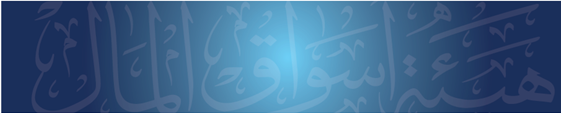 14
Version 1
27/11/2014
يتبع: الجزاءات التأديبية:-
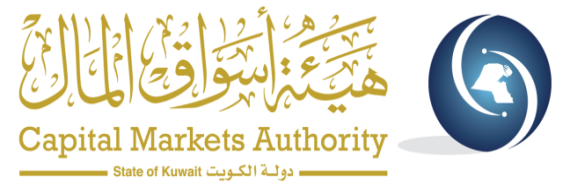 وقف تداول ورقة مالية لفترة محدودة، أو تعليق، أو إلغاء قرار إدراج ورقة مالية قبل نفاذه.
عزل عضو مجلس إدارة أو مدير في إحدى الشركات المرخص لها أو الشركات المدرجة أو مراقب الاستثمار أو أمين حفظ نظام استثمار جماعي، لم يقم بتنفيذ المسؤوليات المنصوص عليها في  القانون أو هذه اللائحة.
فرض جزاءات مالية تتدرج تبعاً لمدى جسامة المخالفة، وبحد أقصى مقداره خمسون ألف دينار  كويتي.
وفي جميع الأحوال يجوز لمجلس التأديب أن يأمر بإلغاء المعاملات ذات العلاقة بالمخالفة وما يترتب عليها من آثار.
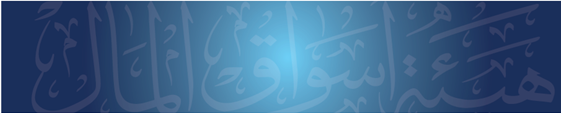 15
Version 1
27/11/2014
يتبع: الجزاءات التأديبية:-
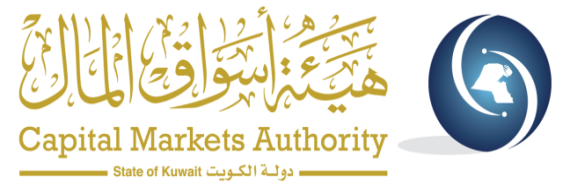 أو إلزام المخالف بمبالغ مالية تساوي قيمة المنفعة التي حصل عليها أو قيمة الخسارة التي تجنبها نتيجة ارتكابه المخالفة، ويجوز مضاعفة القيمة في حالة تكرار ارتكاب المخالفات.
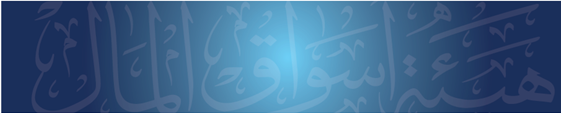 16
Version 1
27/11/2014
سابعاً: الإخطار بقرار التأديب:-
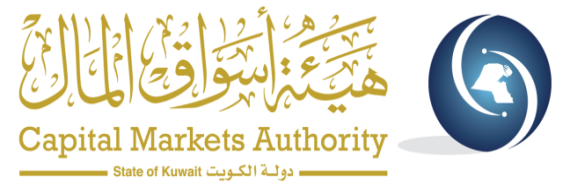 أوجبت اللائحة التنفيذية للقانون رقم 7 لسنة 2010 في المادة (5-13) من الفصل الخامس من الكتاب الثالث (إنفاذ القانون):- 
على أمين سر  مجلس التأديب أن  يخطر  كتابة.
 مجلس المفوضين وذوي الشأن بجميع القرارات التي تصدر عن مجلس التأديب.
 خلال ثلاثة أيام عمل من تاريخ صدورها.
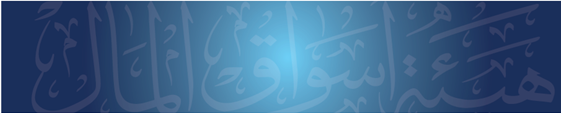 17
Version 1
27/11/2014
ثامناً: نفاذ قرارات مجلس التأديب :-
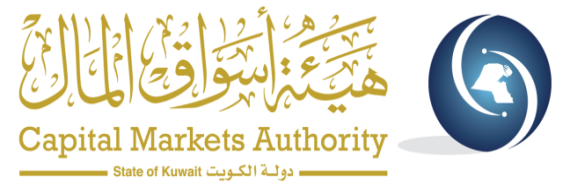 أكدت اللائحة التنفيذية للقانون رقم 7 لسنة 2010 في المادة (5-14) من الفصل الخامس من الكتاب الثالث (إنفاذ القانون):- 
على أن قرارات مجلس التأديب واجبة النفاذ فور صدورها .
ما لم يحدد قرار مجلس التأديب موعداً للتنفيذ.
وتتولى هيئة أسواق المال تنفيذ قرار مجلس التأديب.
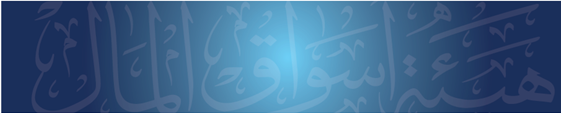 18
Version 1
27/11/2014
تاسعاً: تنفيذ جزاءات مجلس التأديب :-
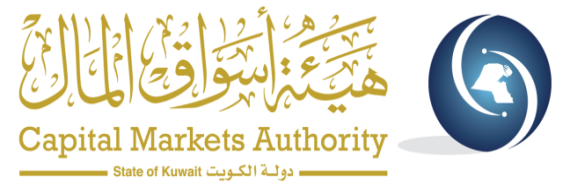 بينت اللائحة التنفيذية للقانون رقم 7 لسنة 2010 قواعد تنفيذ الجزاءات التأديبية  في المادة (5-15)  والمادة (5-16) من الفصل الخامس من الكتاب الثالث (انفاذ القانون)  وذلك على النحو التالي:-
 في حال تضمن قرار مجلس التأديب فرض جزاءات مالية على المخالف.
 يجب أن يتم الوفاء بقيمة الجزاءات المالية فورا وخلال المدة المحددة في قرار مجلس التأديب.
 ويتم تحصيلها من قبل الهيئة مباشرة.
للهيئة اتخاذ الإجراءات القانونية اللازمة لضمان تنفيذ قرارات مجلس التأديب.
 وفي حالة عدم الالتزام بها يحق لها تقديم بلاغ إلى نيابة أسواق المال وفق حكم المادة (127) من قانون الهيئة. 
وطلب اتخاذ  إجراء الإجراءات التحفظية الواردة في قانون الهيئة أو أي قانون آخر.
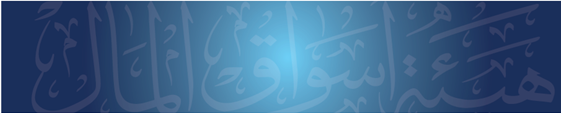 19
Version 1
27/11/2014
عاشراً: التظلم من قرارات مجلس التأديب:-
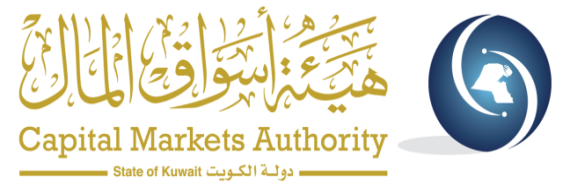 نظمت اللائحة التنفيذية للقانون رقم 7 لسنة 2010 التظلم  من قرارات مجلس التأديب في المادة (5-17) من الفصل الخامس من الكتاب الثالث (إنفاذ القانون)  وذلك على النحو التالي:-
يجوز لكل من صدر بحقه جزاء من الجزاءات المنصوص عليها في القانون.
 التظلم منه كتابة لدى الهيئة خلال خمسة عشر يوما من تاريخ إخطاره كتابة بالقرار.
ويعتبر قرار الهيئة برفض التظلم نهائيا.
ويجوز الطعن فيه أمام المحكمة المختصة.
ويعتبر عدم الرد على التظلم خلال ثلاثين يوماً من تاريخ تقديمه بمثابة رفض له.
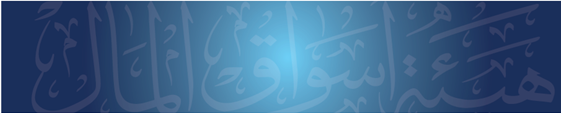 20
Version 1
27/11/2014
ثانياً: التنظيم القانوني للصلح في هيئة أسواق المال:-
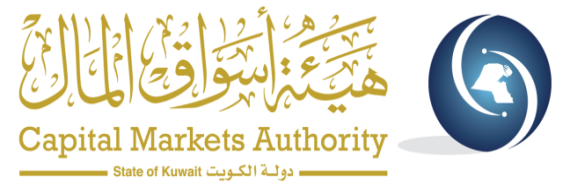 أولاً:- مفهوم الصلح في جرائم أسواق المال.
ثانياً:- نطاق الصلح في جرائم أسواق المال.
ثالثاً:-  عرض الصلح وميعاده.
رابعاً:- شروط الصلح في جرائم أسواق المال.
خامساً:-  سلطة هيئة أسواق المال في قبول الصلح.
سادساً:- أثر قبول الصلح في جرائم أسواق المال.
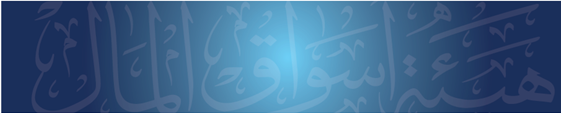 21
Version 1
27/11/2014
أولاً: مفهوم الصلح في جرائم أسواق المال:-
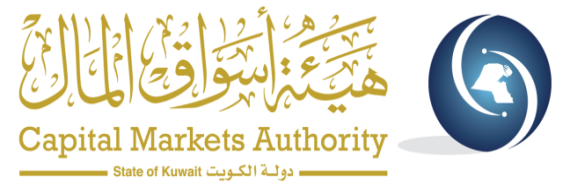 الصلح هو :-
وسيلة قانونية لإنهاء النزاع الجنائي  وانقضاء الدعوى الجزائية .
تهدف إلى تجنب صدور حكم جزائي على الواقعة محل الدعوى.
والاستعاضة عنها بأداء مبلغ محدد بموجب القانون.
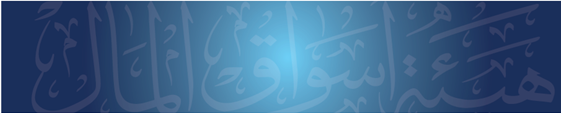 22
Version 1
27/11/2014
ثانياً: نطاق الصلح في جرائم أسواق المال:-
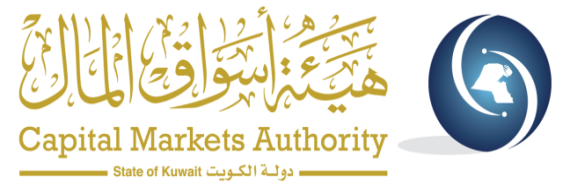 أجاز المشرع في القانون رقم 7 لسنة 2010 لهيئة أسواق المال وتعديلاته عرض الصلح أو القبول به في أي جريمة من جرائم أسواق المال والمنصوص عليها في القانون رقم 7 لسنة 2010 وتعديلاته.
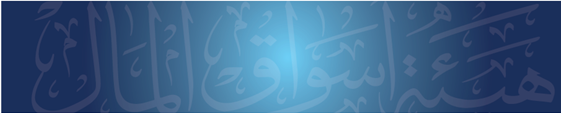 23
Version 1
27/11/2014
ثالثاً: عرض الصلح وميعاده :-
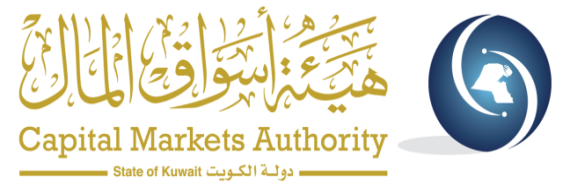 يتم عرض الصلح  في جرائم أسواق المال من:- 
هيئة أسواق المال.
أو  من المتهم أو ممثله القانوني. 
وذلك في أي مرحلة من مراحل الدعوى الجزائية وإلى أن يصدر فيها حكم بات.
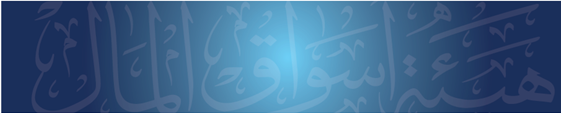 24
Version 1
27/11/2014
رابعاً: شروط الصلح في جرائم أسواق المال:-
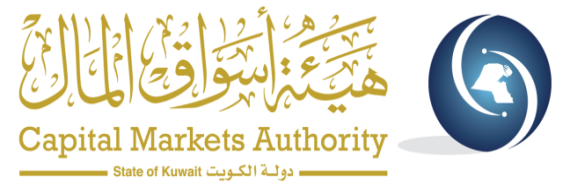 يشترط لقبول الصلح في جرائم أسواق المال:-
أن يكون الفعل المشكل للجريمة من الأفعال المجرمة في نصوص القانون رقم 7 لسنة 2010 بشأن إنشاء هيئة أسواق المال وتنظيم نشاط الأوراق المالية وتعديلاته.
أن يتم عرض الصلح في أي مرحلة من مراحل الدعوى الجزائية وإلى أن يصدر حكم بات.
أن يكون مقابل الصلح أداء مبلغ لا يقل عن الحد الأدنى للغرامة المقررة في القانون  للفعل المجرم ولا يزيد على حدها الأقصى.
يجب للصلح في الجرائم المنصوص عليها في المواد (122)، (124)، (126)، (127) من القانون رقم 7 لسنة 2010 وتعديلاته إضافة إلى دفع المقابل الصلح رد قيمة أي منفعة محققة أو  خسائر تم تجنبها.
أن لا يكون المتهم عائدا.
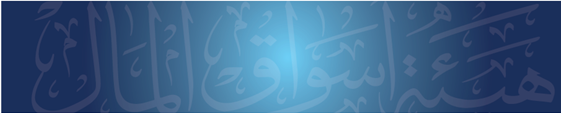 25
Version 1
27/11/2014
خامساً: سلطة هيئة أسواق المال في قبول الصلح :-
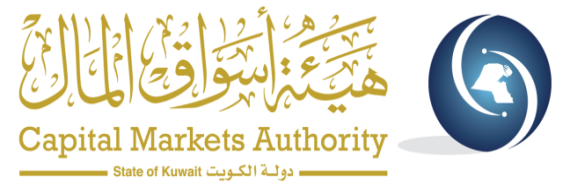 أعطى القانون رقم 7 لسنة 2010 بشأن إنشاء هيئة أسواق المال وتنظيم نشاط الأوراق المالية وتعديلاته  إلى هيئة أسواق المال سلطة جوازيه مطلقة في قبول الصلح في جرائم أسواق المال إذا ما تحققت شروط قبوله.
ولا يقيدها في هذا الشأن إلا قيد واحد أوردته  اللائحة التنفيذية في المادة (7-2) من الفصل السابع من الكتاب الثالث (إنفاذ القانون) وهو  وجوب موافقة جميع الأطراف على اتفاق الصلح في حالة تعدد الأطراف وكان للغير مصلحة أو حقوق في الصلح.
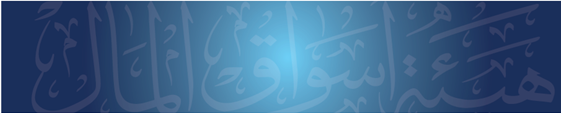 26
Version 1
27/11/2014
سادساً: أثر قبول الصلح في جرائم أسواق المال:-
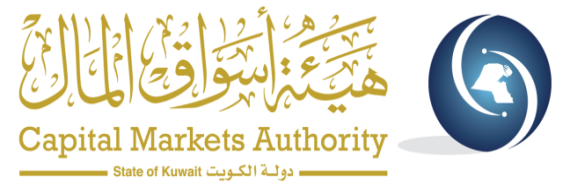 يترتب على قبول الصلح وإتمام إجراءاته من قبل الأطراف المعنية نتيجة مهمة وهي انقضاء الدعوى الجزائية.
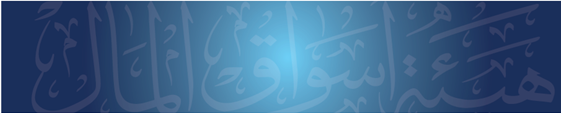 27
Version 1
27/11/2014
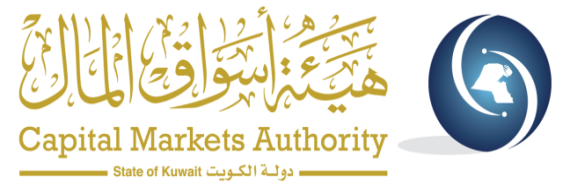 ولله الحجة البالغة،،،
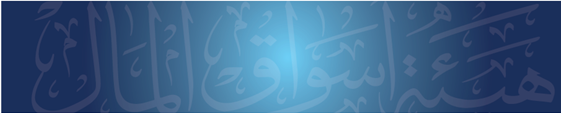 28
Version 1
27/11/2014